Стратегія розвитку освіти в Городницькій  об’єднаній територіальній громадіна 2020 – 2024 рр., Житомирська область
«Нова Школа» як стратегічна основа 
      для розвитку освіти в громаді.
Завдання стратегії
Джерела фінансування та строк
 виконання стратегії
Стратегія розвитку
9 кроків стратегії розвитку 
освіти Городницької ОТГ
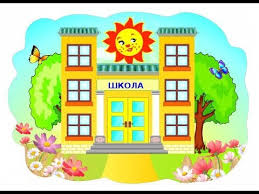 Очікуванні результати, 
визначення ефективності
«Нова Школа» як стратегічна основа для розвитку освіти в громаді.
Щоб виправдати очікування жителів в тому, що створення громади стане початком нової якості освітніх послуг, органи влади повинні мати чіткі стратегічні орієнтири школи. Орієнтиром такого роду має бути «дорожня карта» - інноваційний документ, запропонований на національному рівні.
Документом, який може позначити стратегічні орієнтири нової школи в громадах, є Концепція «Нова українська школа».
Поняття «Нової школи» розкривається на основі формули, яка включає вісім компонентів:
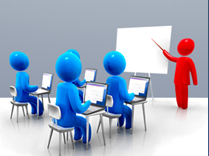 Ще одне важливе завдання – розвиток професійних компетентностей учительства, від переорієнтації якого передусім залежить успіх освітньої реформи. До найважливіших умінь, якими має володіти вчитель Нової української школи, належать такі:
конструювати чи модифікувати нові навчальні програми ;
    працювати інтерактивними кооперативними методами;
     реалізовувати з дітьми дослідницько- пошукові проекти;
     вибудовувати стосунки з дітьми на засадах фасилітації, а не авторитарного керівництва; 
     вибудовувати довіру між школою та батьками, громадою;
    співпрацювати з іншими вчителями, ділитися своїми досягненнями;
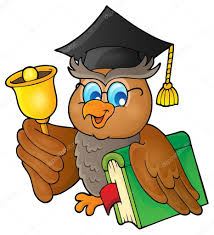 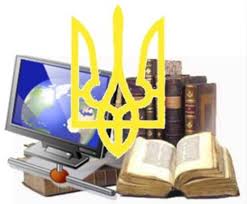 З положень Закону «Про освіту» випливає, що громада повністю відповідає за надання освітніх послуг на своїй території. Щоб процес надання цих послуг був ефективним, треба поставити перед собою мету, досягнути яку прагнутиме рада громади.
Стратегія розвитку
Місцева стратегія розвитку освіти – це комплекс якісно сформульованих, публічно оголошених намірів і завдань, що ґрунтуються на суспільному консенсусі та впроваджуються органами місцевого самоврядування.
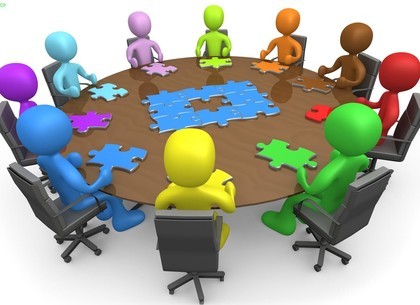 Завдання стратегії
Для досягнення мети стратегії необхідно виконати глобальні завдання:
Модернізувати систему освіти громади відповідно до змін в законодавстві та місцевих умов. 
Сприяти створенню у закладах освіти комфортного освітнього середовища для усіх учасників освітнього процесу.
Впроваджувати інноваційні методи навчання.
Розвивати мережу ЗДО, ЗЗСО та їхніх філій відповідно до демографічної ситуації та потреб громади.
Формувати взаємодію учасників освітнього процесу на принципах педагогіки партнерства.
Забезпечити підвезення учасників освітнього процесу до місць роботи, навчання і додому;
Забезпечити  участь учнів (вихованців), педагогічних працівників у  обласних, всеукраїнських  та міжнародних олімпіадах, фестивалях, конкурсах, змаганнях, виставках, конференціях тощо.
В кожному закладі загальної середньої освіти забезпечити широкий  доступ до інформаційних ресурсів ;
Підвищити рівень організації роботи щодо зміцнення здоров'я учасників освітнього процесу;.
Забезпечити необхідну психолого – педагогічну підтримку дітей з особливими освітніми потребами .
Очікуванні результати, визначення ефективності
Виконання Стратегії дасть змогу управляти освітньою мережею громади ефективно, та забезпечить: 
створенню сучасного універсального  середовища, яке надасть широкі можливості кожному учневі реалізувати власні освітні  потреби;
- створенню ефективних освітніх систем у кожному окремому закладі з урахуванням вимог сучасного суспільства, надання кожній дитині можливості повноцінного розвитку;
- впровадженню в освітній процес профільної середньої освіти як економічно доцільної форми підготовки молоді до майбутнього життя;
- формуванню базових компетенцій необхідних для випускника української школи інноватора, патріота, громадянина;
- вихованню особистості, здатної самостійно приймати рішення та займати активну громадянську позицію;
- створенню умов для  інноваційних технологій та методів навчання також сприятиме розвитку творчої складової  діяльності педагога;
- формуванню  свідомого ставлення дітей до власного здоров я та здоров'я інших громадян як найвищої соціальної цінності;
- забезпечення належного рівня фізкультурно – оздоровчої роботи в ЗДО, ЗЗСО;
- забезпеченню результативності у наданні – педагогічної підтримки дітей з особливими освітніми потребами;
-  економії бюджетних коштів за рахунок оптимізації мережі, реорганізації закладів освіти, створення опорних закладів.
9 кроків стратегії розвитку освіти Городницької ОТГ
Крок 1
Утворення стратегічного комітету

ГОРОДНИЦЬКА СЕЛИЩНА РАДА
Відділ освіти
вул. Заводська 8, смт. Городниця, Новоград-Волинський район, Житомирська область,
інд.11714, тел./факс(068)0030262
e-mail: gor_osvita@ukr.net
 
 
07.06.2018                                    НАКАЗ                                           № 170-о
 
 
Про утворення стратегічного комітету
 
З метою визначити пріоритетні напрямки розвитку освіти в Городницькій об’єднанні територіальній громаді та розробити стратегію розвитку освіти
 
НАКАЗУЮ:
 
1.Створити комітет з розробки стратегії розвитку освіти (надалі Комітет)
(Список Комітету – Додаток 1) 

2.Комітету розробити «Стратегію розвитку освіти Городницької об’єднаної територіальної громади» керуючись у роботі практичним посібником «Стратегія розвитку освіти в громаді»: практичний порадник./ Войцех Мархлєвскі, Олег Процак. – К.,2018. – 56 с.
3.Контроль за виконанням наказу залишаю за собою
 
 Начальник відділу освіти     ( підпис є)        Н.О.Крукова
Склад комітету 
з розробки стратегії розвитку освіти 
в Городницькій об’єднаній територіальній громаді

Крукова Н.О.              Начальник відділу освіти – голова Комітету

2. Дмитренко Юлія
    Марчук Юлія	         Представники шкільного самоврядування, 
     Романчук Микола      учні ОНЗ «Городницька ЗОШ І-ІІІ ступенів»
		
3. Тітарева Т.В. 	         Представники 
     Потайчук Л.М.          вчительської спільноти громади
     Клочковська Т.Л.

4. Гончаренко С.В.          Керівники закладів освіти
    Кліванський С.П.		
    Степанюк О.О.

5. Швець Т.В.	         Відділ освіти
    Поліщук А.В.

6. Остапчук М.В..	         Представник сільських старост

7. Дмитренко В.В.	         Представники комісії Городницької
    Барам О.М.                    селищної ради з гуманітарних питань

8.Вишинський Микола Представники батьківської Ради
   Яшина Тетяна			
   Сорока Діана
РОЛЬ РІЗНИХ УЧАСНИКІВ ПРОЦЕСУ РОЗРОБКИ СТРАТЕГІЇ:

Роль учнів у процесі розробки політики

1. Створення “експертної групи” учнів, які братимуть участь в розробці стратегії.
2. Формулювання потреб в галузі освіти.
3. Отримання інформації про зміни в системі освіти в ОТГ, які мають бути реалізовані з метою задоволення прагнень молодих людей.
 
Роль батьків у процесі розробки політики

1.  Створення Батьківської ради для розробки стратегії.
2. Врахування потреб батьків в сфері освіти.
3. Надання можливості реально впливати на прийняття рішень, до стосуються освіти в ОТГ.

Роль вчителів у процесі розробки політики

1. Створення робочої групи для роботи над стратегією.
2. Надання можливості реалізації власних педагогічних ідей.
3. Популяризація найцікавіших форм педагогічної діяльності.
4. Охорона праці.

Роль директорів у процесі розробки політики

1. Отримання змоги реалізовувати свої власні ідеї управління школою.
2. Можливість для втілення власних освітніх проектів за межами базових рамок навчального процесу – гуртки, спеціалізовані школи і т.д.

 
Роль відділу освіти ОТГ

1. Ухвалення рішень для ефективного здійснення освітньої політики.
2. Сприяння реалізації прагнень директорів шкіл.
3. Сприяння реалізації прагнень вчителів.
4. Створення можливостей для впливу батьків на освітній процес.
5. Задоволення освітніх потреб учнів на найвищому рівні.


Роль Ради та Голови ОТГ

1. Підтримка ефективного надання освітніх послуг.
2. Забезпечення потреб мешканців громади у сфері освіти.
3. Реалізація очікувань мешканців.
Крок 2 Збір даних і анкетування
Паспорт освітньої мережі Городницької ОТГ, Житомирська область
Дані про педагогічних працівників
Дані про підвіз учнів
Дані про додаткові заняття та гуртки, які працюють у школах
Бюджетні дані:  поточні витрати шкіл 2020
Дані про інфраструктуру ОНЗ “Городницька ЗОШ І – ІІІ ступенів”
Дані про інфраструктуру Кленівської філії Городницької ЗОШ І – ІІІ ступенів
Дані про інфраструктуру Броницькогутянського ЗЗСО І – ІІІ ступенів
Дані про інфраструктуру  Червоновільської ЗОШ І – ІІ ступенів
Дані щодо дитячих садків
Школи Городницької ОТГ у рейтингу шкіл Житомирської області
Школи у таблиці ранжовані за рейтенговим  балом, який розрахований на підставі середнього значення балів зовнішнього незалежного оцінювання отриманих учасниками тестування з усіх предметів ЗНО та з урахуванням загальної кількості складених тестів випускниками кожної школи, всього 405 шкіл.
Крок 3SWOT - АНАЛІЗ
SWOT – аналіз має базуватися на ретельному аналізі зібраних даних.
SWOT - АНАЛІЗ
Сильні сторони
Можливості
всередині
ззовні
Загрози
Слабкі сторони
SWOT – аналіз означає виявлення сильних сторін, слабких сторін, можливостей і загроз, які властиві системі освіти в громаді.
SWOT – АНАЛІЗ Городницької ОТГ
SWOT – АНАЛІЗ Городницької ОТГ
Крок 4Формулювання бачення розвитку освіти в громаді
Освіта – це спільне завдання адміністрації закладів освіти, учителів, батьків та учнів, яке дає здобувачам освіти Городницької ОТГ можливість отримати якісну освіту у безпечному і приязному середовищі, використовуючи зручні форми навчання,  Отримання якісної освіти вимагає: самодисципліни, внутрішньої мотивації і прагнення до само досконалості у процесі навчання.
Мета розбудови закладів освіти - “ Створити сприятливі умови та ефективні інструменти для розвитку закладів освіти та привести освітні можливості у відповідність до потреб громади ”
Крок 5Стратегічні та операційні цілі
Наступне завдання стратегічного комітету – визначення набору стратегічних цілей. Його мета – визначити, які цілі є найважливішими для покращення якості освіти та визначити терміни та індикатори її досягнення.

Стратегічна ціль 1. Підвищення якості освіти
Операційна ціль 1.1. Створення технічної бази для реалізації освітніх завдань.
Операційна ціль 1.2. Сформувати висококваліфікований вчительський колектив, який зможе надавати освітні послуги високої якості.
Операційна ціль 1.3. Підвищити різноманітність позаурочних занять в школах і рівень доступу до них. 
Операційна ціль 1.4. Створити в Городницькій ОТГ позашкільний навчальний заклад для максимального забезпечення потреб здобувачів освіти ”
Операційна ціль 1.5. Розробити та запровадити систему надання дистанційної освіти в умовах пандемії.
Стратегічна ціль 2. Підвищення ефективності надання освітніх послуг [Субвенція]
Операційна ціль 2.1. Формування ефективної мережі шкіл.
Операційна ціль 2.2. Формування ефективної мережі дошкільних навчальних закладів.
Операційна ціль 2.3. Ефективне управління об'єктами освіти. 
Операційна ціль 2.4. Забезпечення ефективного доступу до навчальних закладів.
Стратегічна ціль 3. Підвищення рівня доступності до якісних освітніх послуг, які відповідають потребам мешканців громади.
Операційна ціль 3.1. Охопити дошкільною освітою усіх дітей дошкільного віку. 
Операційна ціль 3.2. Розробити систему стимулювання обдарованих учнів.
Операційна ціль 3.3. Сприяти навчальним закладам у розробці проектів з розвитку спорту.
Операційна ціль 3.4. Створити умови для охоплення якомога більшої групи молоді позашкільною освітою.
Операційна ціль 3.5. Охопити дітей додатковими послугами – харчування.
Крок 6Перелік операційних завдань
Наступним етапом розроблення стратегії є підготовка завдань і проектів (заходів) на основі затверджених стратегічних цілей.
Стратегічна ціль  “ Підвищення якості освіти ”[ показник ЗНО і ДПА]
1.1. Операційна ціль: Створення технічної бази для реалізації освітніх завдань









1.2.Операційна ціль: Створити умови для підвищення кваліфікації вчительського колективу, який зможе надавати освітні послуги високої якості відповідно до нових викликів сучасної освіти.
1.3. Операційна ціль: Підвищити різноманітність позаурочних занять в школах і рівень доступу до них





1.4. Операційна ціль: Створити в Городницькій ОТГ позашкільний навчальний заклад для максимального забезпечення потреб здобувачів освіти ”
Операційна ціль 1.5. Розробити та запровадити систему надання дистанційної освіти в умовах пандемії.
2. Стратегічна ціль “ Підвищення ефективності надання освітніх послуг ” [Субвенція]
2.1. Операційна ціль: Формування ефективної мережі шкіл








2.2. Операційна ціль: Формування ефективної мережі дошкільних навчальних закладів
2.3. Операційна ціль: Ефективне управління об'єктами освіти




2.4. Операційна ціль: Забезпечення ефективного доступу до навчальних закладів



3. Стратегічна ціль “Підвищення рівня доступності до якісних освітніх послуг, які відповідають потребам мешканців громади” [% учнів, які переходять у 9 клас]
3.1. Операційна ціль: Охопити дошкільною освітою усіх дітей віком від 3-х до 6 років.
3.2. Операційна ціль: Розробити систему стимулювання обдарованих учнів;






3.3. Операційна ціль: Сприяти навчальним закладам у розробці проектів з розвитку спорту;









3.4. Операційна ціль: Створити умови для охоплення якомога більшої групи молоді позашкільною освітою.
3.5. Операційна ціль: Охопити дітей додатковими послугами – харчування
Крок 7Аналіз ризиків стратегії
Крок 8Популяризація стратегії
Стратегічний комітет планує та реалізує заходи щодо популяризації стратегії:
Визначає цільову аудиторію;
Модифікує інформацію про стратегію для сприйняття різними зацікавленими особами ;
Обирає ресурси та інструменти для проведення інформаційної кампанії;
Розміщує матеріали для ознайомлення у доступних Інтернет-ресурсах ;
Аналізує стан охоплення зацікавлених сторін та корегує роботу з інформування відповідно до можливостей та потреб.
Крок 9Моніторинг впровадження стратегії
Для успішного і результативного впровадження місцевої стратегії розвитку освіти потрібні інструменти оцінювання всього процесу реалізації. Моніторинг має будуватися на індикаторах, що піддаються перевірці та стосуються вкладених ресурсів, заходів та результатів.

Індикаторами  залишаються:
Показники фінансових витрат на утримання та розвиток закладів освіти;
Результати ЗНО/ДПА;
Результати досліджень РІSA;
Результати турнірів, змагань, учнівських олімпіад; 
Результати аналізу кількості та стану охоплення шкільною та позашкільною освітою дитячого населення;
Результати профілактичних та здоров’язбережувальних заходів;  
Аналіз відгуків учасників освітнього процесу щодо впровадження стратегії розвитку.


Моніторинг проводиться щорічно, що дає можливість врахувати  нові виклики, що постають перед освітньою галуззю та здійснити   необхідну корекцію.
Дякуємо за увагу!